Teoria da produção (parte 2)
Sílvia Helena Galvão de Miranda – ESALQ/USP
Outubro/2020  - LES5701 – MICROECONOMIA II
Referências bibliográficas
SILBERBERG, E.; SUEN, W. The Structure of economics: A mathemathical analyses. 3rd Edition. New York, Mc-Graw Hill. 2001. CAP. 4

SANTOS, Maurinho Luiz dos; VIEIRA, Wilson da Cruz; LÍRIO, Viviani Silva (Ed.). Microeconomia aplicada. Suprema, 2009.
SNYDER, C.; NICHOLSON, W. Microeconomic theory: Basic Principles and Extensions. South Western CENGAGE Learning. 11th Edition. 2012.
VARIAN, H. Microeconomia – Princípios Básicos. Uma abordagem moderna. Ed. Campus. 2003
Longo e Curto Prazo: Princípio de Le Châtelier
Curto Prazo x Longo Prazo
Curto Prazo x Longo Prazo
Curto Prazo x Longo Prazo
Curto Prazo x Longo Prazo
2ª. Lei da demanda  teorema “local” (só é válido onde no ponto onde x2 é o mesmo nas duas situações CP e LP   conhecido como Efeito Le Châtelier
Demandas por fator de curto e longo prazo
Este termo representa o efeito marginal sobre x1* ao se permitir que x2 varie quando w1 se altera
O que dizer sobre os sinais do segundo componente do lado direito?
Ver pag. 87 do Silberberg
Demandas por fator de curto e longo prazo
E considerando as relações de reciprocidade.....
PARA ESTUDO: A FUNÇÃO DE OFERTA DE LONGO PRAZO TAMBÉM PODE SER PROVADA COMO MAIS ELÁSTICA DO QUE A FUNÇÃO DE  OFERTA DE CURTO PRAZO  Faça a demonstração
Teorema da Envoltória: Aplicação na Teoria da Produção
Problema de maximização do Lucro (otimização livre)
Sobre os ajustamentos das funções
π
A função lucro deve
ser estritamente convexa em relação à origem
Π*=(w1,w2,p)
-x10
w1
Em vermelho a função π restrita: que não se ajusta otimamente
Sobre a inclinação da função lucro ótima
Considerando tudo fixo em um determinado tempo
Outras derivações relevantes:
A função de oferta é derivada parcial da função lucro !!!!!
Pela condição de simetria de π*:
Quais conclusões podemos tirar sabendo-se que a função lucro ótima é convexa? Ou seja, sua derivada segunda em relação a preço p é positiva???
Função oferta é positivamente inclinada
ELASTICIDADES
Homogeneidade das Funções de Demanda e Oferta dos fatores
Elasticidades
Relação entre a elasticidade e elasticidade cruzada
(1)
≡
Elasticidade de escala
Nível de utlização de todos os insumos
Elasticidade de escala
Elasticidade de Substituição
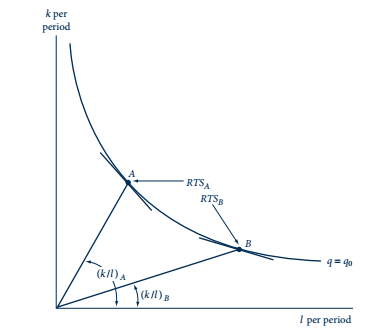 Fonte: Snyder e Nicholson, 2012. Pg. 315
Exemplos: Funções de Produção mais comuns
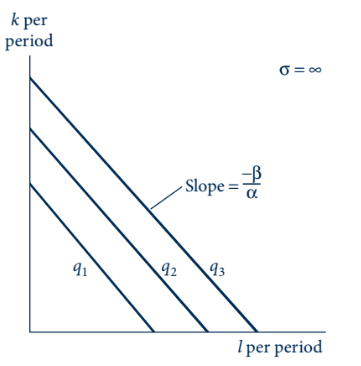 Fonte: Snyder e Nicholson, 2012. Pg. 317
Exemplos: Funções de Produção mais comuns
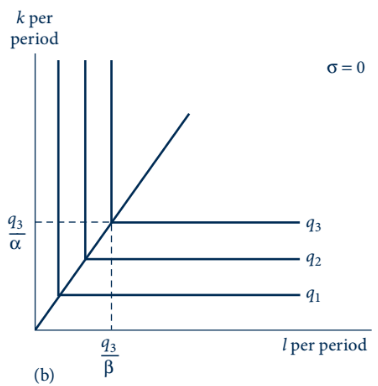 Fonte: Snyder e Nicholson, 2012. Pg. 317
Exemplos: Funções de Produção mais comuns
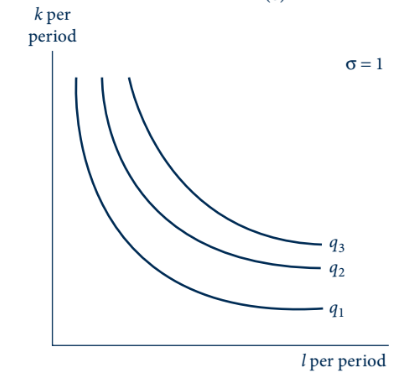 Fonte: Snyder e Nicholson, 2012. Pg. 317
Exemplos: Funções de Produção mais comuns
4) Constant Elasticity Substitution (CES)